Homeostasis:homeostatic control mechanisms
Samuel Ngigi Kiurire
Objectives
By the end of the session, you should be able:
To define Homeostasis.
Describe various Negative and Positive feedback mechanisms in the body.
What is Homeostasis?
Homeostasis in a general sense refers to stability, balance or equilibrium. 
It is the body's attempt to maintain a constant internal environment. 
Maintaining a stable internal environment requires constant monitoring and adjustments as conditions change. 
This adjusting of physiological systems within the body is called homeostatic regulation.
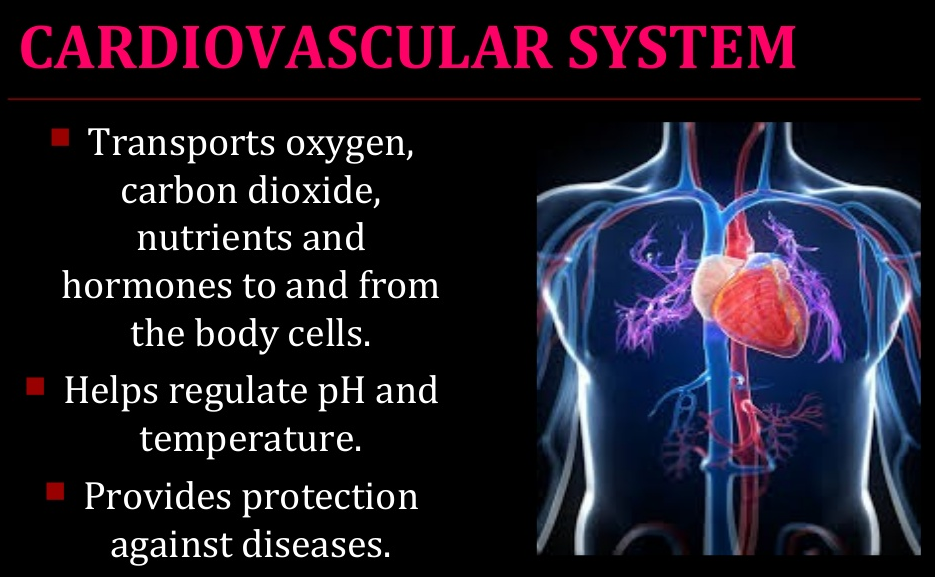 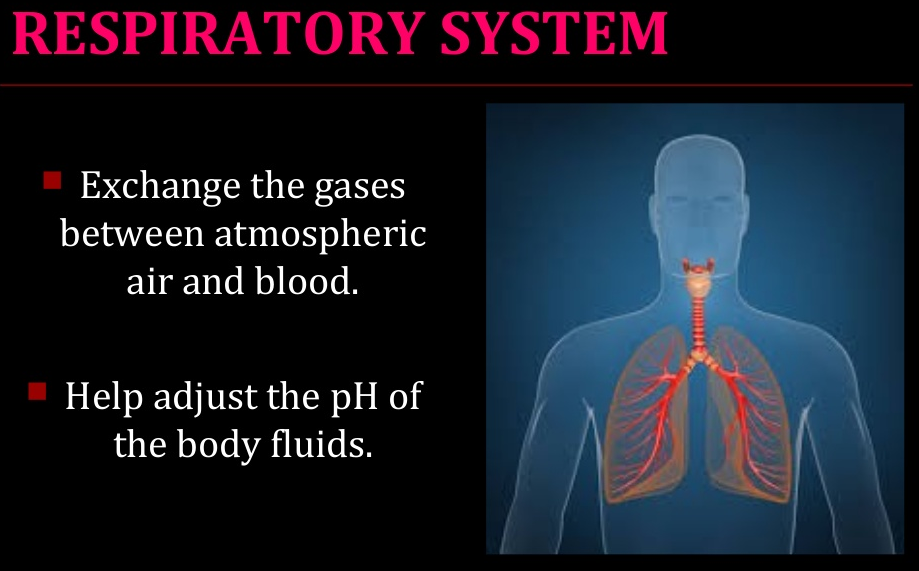 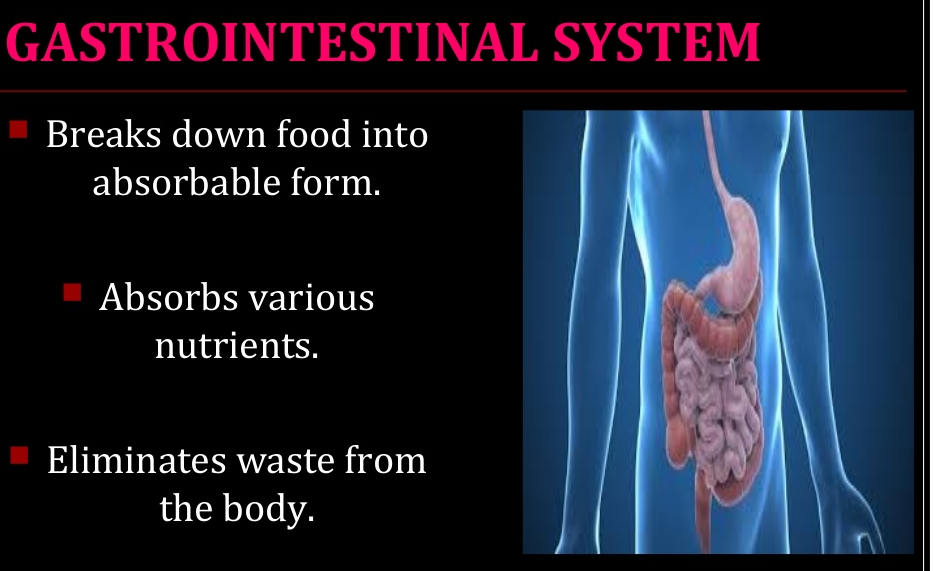 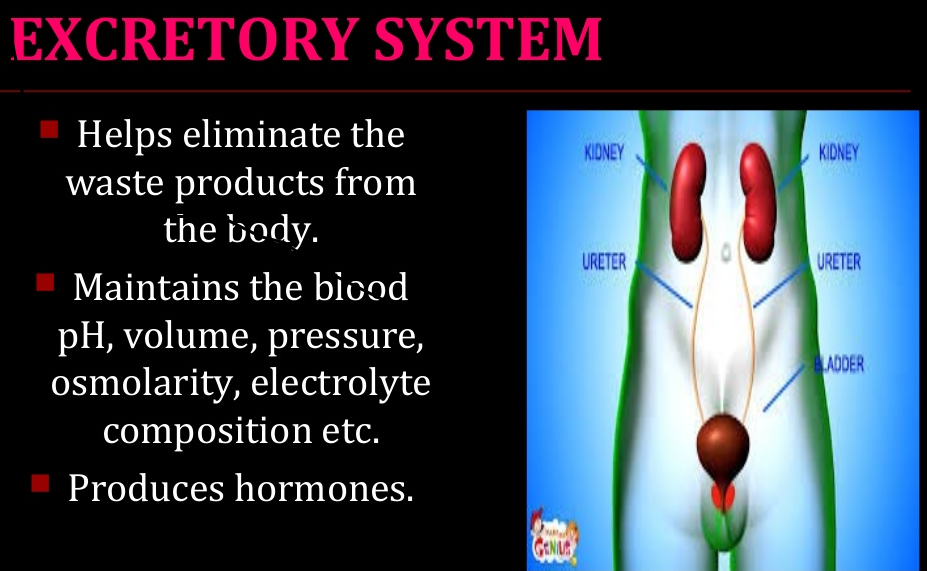 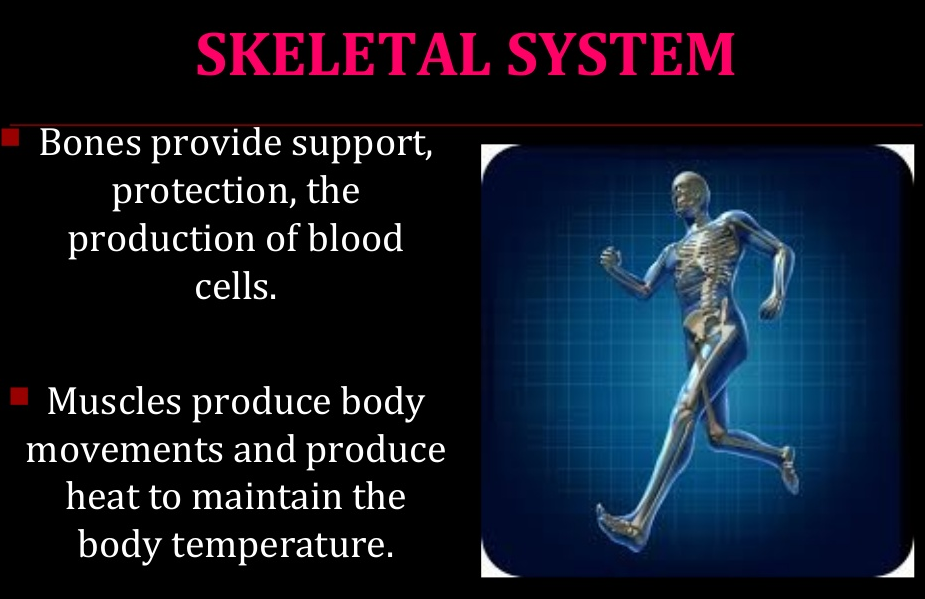 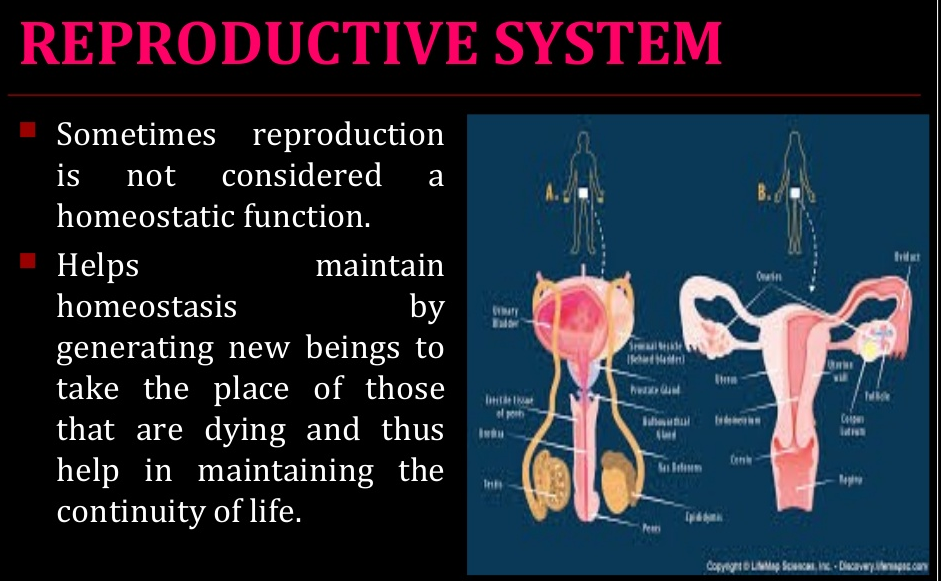 Homeostatic Regulation
Homeostatic regulation involves three parts or mechanisms: 
the receptor, 
the control center and 
the effector.
Homeostatic Regulation cntd…
The receptor receives information that something in the environment is changing. 
The control center or integration center receives and processes information from the receptor. 
The effector responds to the commands of the control center by either opposing or enhancing the stimulus.
Feedback Mechanism
Feedback mechanism is a cycle in which the output of a system “feeds back” to either modify or reinforce the action taken by the system.
Feedback mechanism can be:
Positive Feedback
Negative Feedback
Negative Feedback
Mechanisms that maintain the factor at some mean value.
Reverse a change.
Restore abnormal values to normal.
Negative feedback mechanisms consist of reducing the output or activity of any organ or system back to its normal range of functioning.
Positive Feedback
Strengthens or reinforces a change.
Produces “vicious cycle”.
But in the body a mild degree of positive feedback can be overcome by the negative feedback control mechanisms of the body, and the vicious cycle fails to develop.
Positive Feedback
Positive feedback is less common in naturally occurring systems than negative feedback, but it has its applications. 
For example, Blood clotting and events in childbirth are other types of positive feedback.
Homeostatic systems have several properties
They are ultra-stable, meaning the system is capable of testing which way its variables should be adjusted.
Their whole organization (internal, structural, and functional) contributes to the maintenance of balance.
Physiology is largely a study of processes related to homeostasis.
Further Reading
Read other Positive and Negative Feedback mechanisms.
Read on Sodium regulation/control and Glucose regulation/control in the body.
End of Presentation
Thank you